ÇATIŞMA  ÇÖZME BECERİLERİ
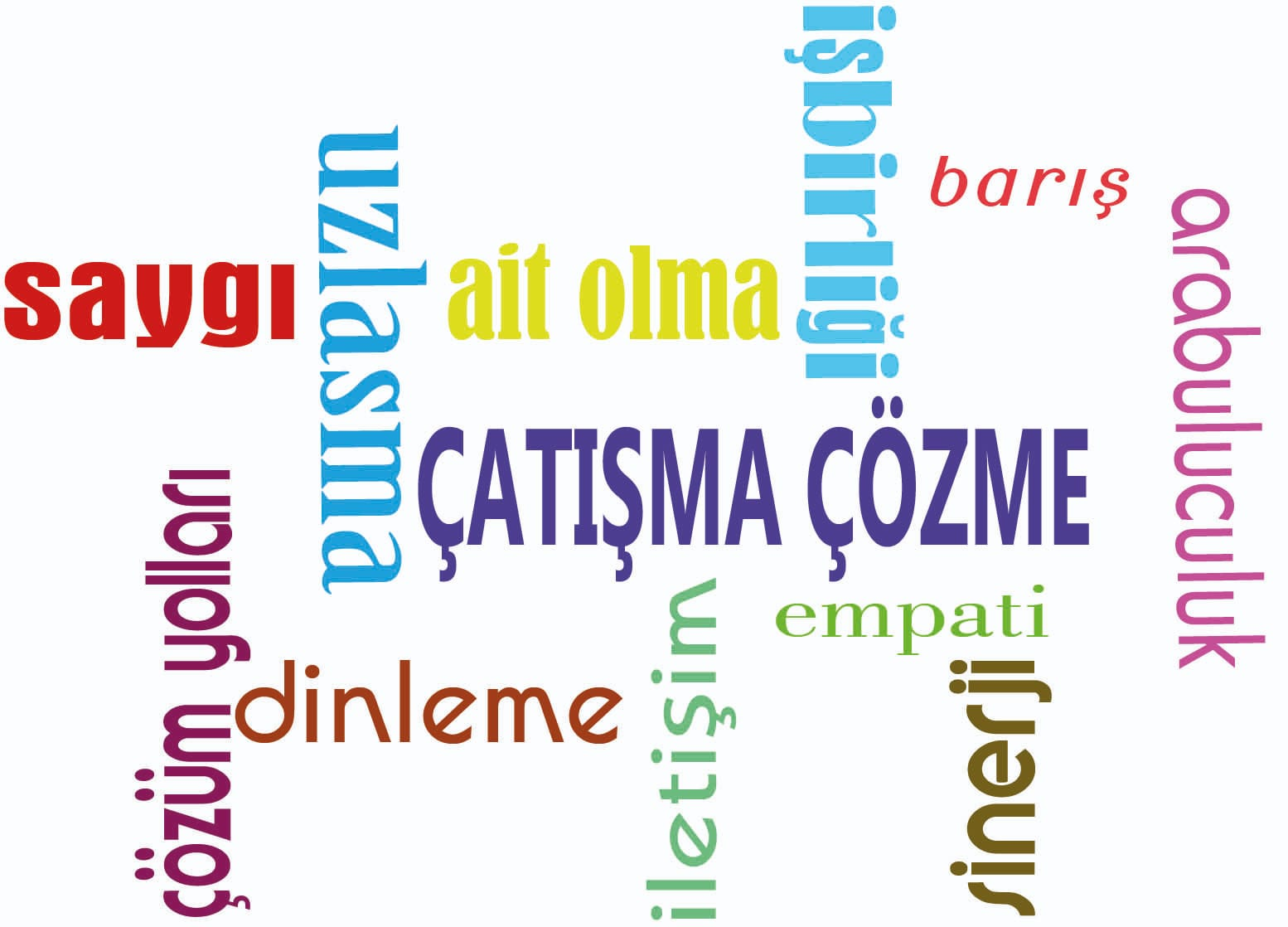 Ergenler arasında en küçük meseleler ve anlaşmazlıklar genellikle büyümekte ve kavgalara sebep olabilmektedir. Ne yazık ki, pek çok ergen çatışmalar ya da anlaşmazlıklar ortaya çıktığında kavgadan başka bir seçenek olmadığına inanmaktadırlar. 
Çatışmalar ve anlaşmazlıklar günlük hayatımızın parçasıdır. Ancak bunları şiddete başvurmadan çözebilmek bazı beceriler edinmeyi gerektirir. Çocuklarımıza çatışma çözme becerileri kazandırmanın, sadece kendilerine ya da arkadaşlarına yararı yoktur; aynı zamanda uzun dönemde şiddetsiz bir toplumun temellerinin atılmasına da katkıda bulunacaktır.
ÇATIŞMA
İki ya da daha fazla kişinin isteklerinin birbiriyle uymaması sonucunda ortaya çıkan anlaşmazlıktır. 

Çatışma, insanların farklı görüşler, ihtiyaçlar veya değerler nedeniyle karşı karşıya geldikleri bir durumdur.
Öğrenciler, okulda, ailelerinde, arkadaş çevrelerinde veya diğer sosyal ortamlarda çeşitli çatışmalarla karşılaşabilirler.

Bu nedenle, çatışma çözme becerilerini geliştirmek, öğrencilere hayatları boyunca faydalı olabilecek bir yetenektir.
Çatışma  Çözme:
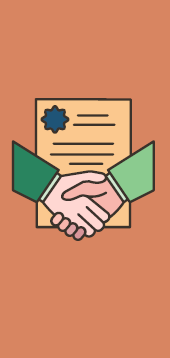 Anlaşmazlıkları olan  tarafların, başarılı bir sonuca ulaşmak için birlikte yürüttükleri bir çalışma sürecidir.
Öğrenciler yaşadıkları çatışmalara farklı tepkiler gösterirler. Gelişim dönemleri içerisinde değişikliğe uğrayan bu tepkileri ailelerinden, geldikleri sosyal çevreden ve görsel yayınlardan öğrenmektedirler. .
Çatışmalar kaçınılmaz olduğuna göre çatışmalara gösterilen tepkilerin de yapıcı olması önemlidir. Yapıcı çatışma çözme yaklaşımı ancak çatışmanın doğasının anlaşılması ve çatışma çözme ilke ve evrelerinin öğrenilmesi ile sağlanabilir.
Bu nedenle okullarda öğrencilerin birbirleriyle, öğretmenlerle ve okulda bulunan diğer kişilerle yaşadıkları iletişim çatışmaları ve anlaşmazlıklarının doğasının ve nedenlerinin anlaşılması, bu çatışmaları yönetmek ve bunlarla etkili olarak başa çıkmak için bir ön koşuldur.
ÖĞRENCİLER  ARASINDAKİ ÇATIŞMA NEDENLERİ BAKILDIĞINDA;
Öğrencilerin birlikte öğrenmek yerine birbirlerine karşı öğrenmeye  çalıştıkları  rekabetçi sınıf ortamı
 Güvensiz ve arkadaşça olmayan hoşgörüsüz sınıf ortamı,
 Çatışmalara temel oluşturan düşük iletişim, yanlış anlama ve yanlış algılama,
 Duyguların uygun olmayan biçimde ifade edilmesi 
 Zayıf çatışma çözme becerileri ile çatışmaya yaratıcı tepki verememe, gücün yanlış kullanımı, 
 Esnek olmayan kurallar,  sürekli olarak gücün otoriter tarzda kullanımıdır.
Çatışma Çözme Davranışları

                       Bireylerin yaşadıkları çatışmaları çözmek için gösterdikleri tepkilerdir. Bunlar genellikle kaçma, saldırganlık (kavga etme) ve işbirliği problem çözme) eklinde üçe ayrılmaktadır.
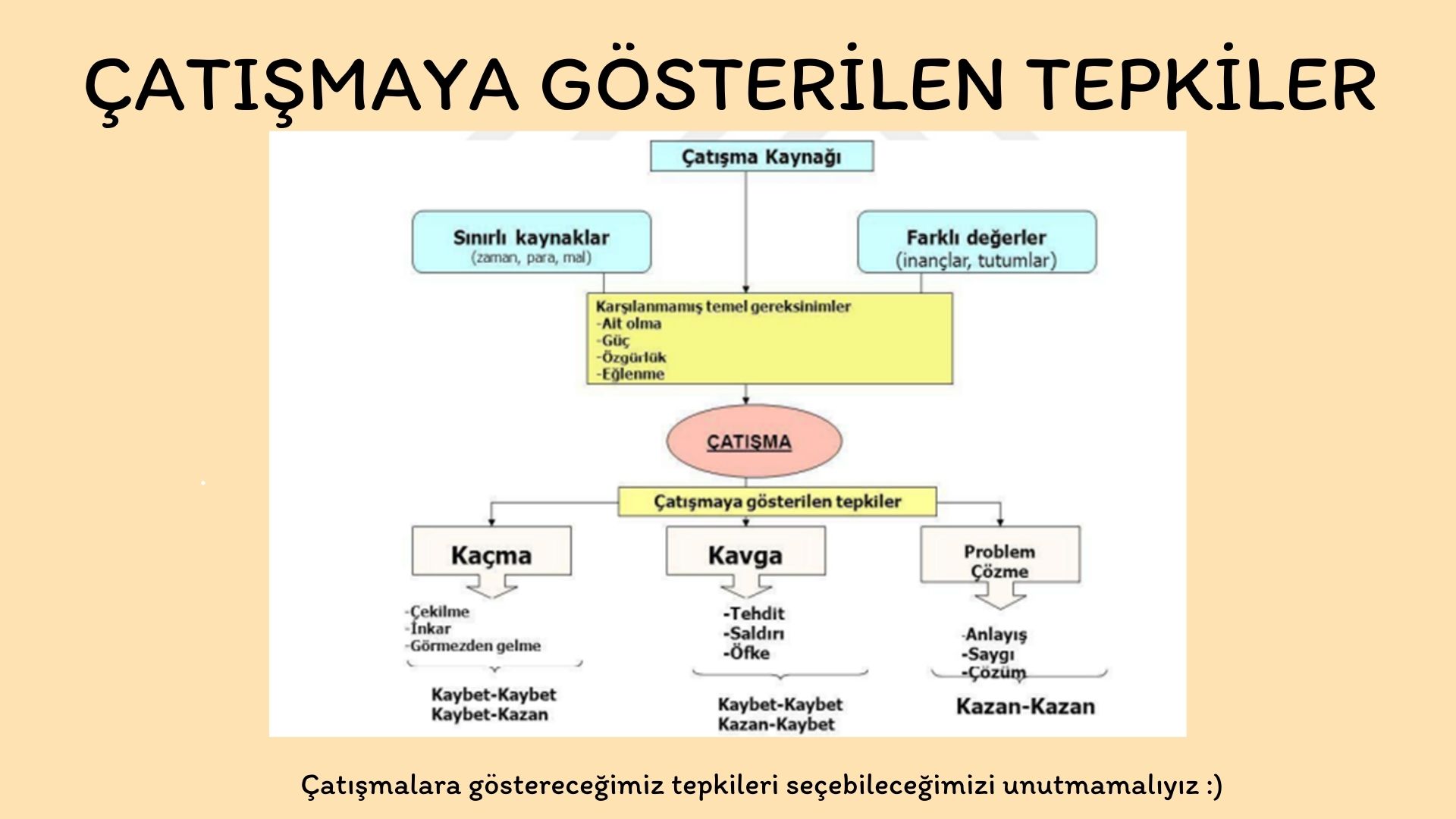 ÇATIŞMA ÇÖZME DAVRANIŞLARI
KAÇINMA       SALDIRGANLIK       PROBLEM ÇÖZME
                              (Kavga Etme)
Kaybet-Kazan         Kazan-Kaybet           Kazan-Kazan
(Kaybet-Kaybet)     (Kaybet-Kaybet) 
               
                                                                                                                                                              
                                                                                                                                                         Çatışma Çözme Davranışları (Simith ve Sidwell,1990)
Çatışmaya Gösterilen Tepkiler
Kaçınma: Tarafların, hiç çatıma yaşamamı gibi sorunlarını görmezden gelmeleri ya da çatışmanın varlığını inkar ederek hem kendi isteklerine hem de karşı tarafın isteklerine kayıtsız kalmasıdır.
         Saldırganlık (kavga etme): Tarafların birbirleriyle konuşmak ve çözüm üretmeye çalışmak yerine, karşı tarafa saldırarak ya da şiddet uygulayarak bir çözüme ulaşmak istemesidir.
          İşbirliği (problem çözme): Tarafların birbirlerini suçlamadan ve birbirlerine zarar vermeden sorunlarını işbirliği yaparak çözmeleridir.
ÇATIŞMA ÇÖZMENİN ÖĞRENCİLERE NE GİBİ YARARLARI  OLABİLİR ?
ÖĞRETMENLER NELER YAPABİLİR?
ÇATIŞMA ÇÖZME BECERİLERİ VE İLETİŞİM
Okullarda öğretmen ve öğrenci arasında yaşanan çatışmaların çoğu iletişim sorunlarından kaynaklanmaktadır. 
	Çatışmayla başa çıkabilmede ve başarılı bir şekilde çatışmaları çözebilmede öğretmenin öncelikle temel iletişim becerilerini kullanabilmesi önemlidir.
	Sağlıklı bir iletişim için ise özellikle dinleme, empati ve ben dili gereklidir.
DİNLEME BECERİSİ
Sağlıklı iletişim tarafların birbirini dinlemesi ile başlar. Dinleme edilgen dinleme (sözel tepki vermeden konuşan kişiye dikkati yöneltmek, göz teması kurmak, jest ve mimikleri kullanmak) ve etkin dinleme (verilen mesajın anlaşıldığını belirtmek için karşı tarafın konuşmasını bölmeden gerektiğinde sorular sormak ve geri bildirim vermek) olmak üzere ikiye ayrılır. Etkin dinleme empati kurabilmenin ön koşuludur.
EMPATİ

 Empati, başka bir insanın bakış açısından olayları görebilmeyi içerir. Empati yapmak için, bir kişi kendini diğerinin yerine koyar ve onun duygularını hisseder. Bu sayede, diğer kişinin ne hissettiğini anlamak ve ona daha iyi bir şekilde davranmak mümkün hale gelir.
Empati, bir kişinin kendisini bir başkasının yerine koyabilmesi ve onun duygu, düşünce ve davranışlarını anlayabilmesidir.
BEN DİLİ

Kişinin kendi duygu ve düşüncelerine odaklanan bir iletişim tarzıdır. Bu şekilde kurulan bir iletişimde konuşan kişi karşıdakinin durumu, düşünceleri ile ilgili birtakım yargılarda bulunmaz. Aksine kendi hislerini ortaya koyar. Bu sayede dinleyici konumundaki kişi kendisine karşı suçlayıcı ithamlarda bulunuyormuş gibi hissetmez. Konuşan kişi ise yine de güçlü bir şekilde durumu ortaya koymuş olur.
Etkili iletişim kurabilmek için iletişim engellerinden de kaçınmak gerekir. Sıklıkla kullanılan iletişim engelleri;

1. Ahlak dersi vermek
2. Öğüt vermek.
3. Yargılamak, eleştirmek, suçlamak.
4. Emir vermek.
5. Alay etmek, ad takmak.
6.Konuyu saptırmak.
7.Suçlamak.
ÖNERİLER
ÖNERİLER
TEŞEKKÜRLER..
Kaynakça :  

TÜRNÜKLÜ A., Akran Arabulucu/Barışyapıcı Lider Öğrenci Programı Öğrenci Uygulama Kitabı, 2015, Ankara
https://mugla.meb.gov.tr/
https://terapotikakademi.com/
https://www.rehberlikservisi.net/catışma-çözme-becerileri/